Neural Network and Variational Autoencoders
1
Md Mahin
2
Neural Networks
Decisions and Knowledge
3
Knowledge
Decisions
Say you want to decide whether you are going to attend a festival this upcomingweekend. There are three variables that go into your decision
X1= Is the weather good? [0=bad,1=good]
X2= Does your friend want to go with you? [0=no,1=yes]
X3= Is it near public transportation? [0=no,1=yes]
Your Decisions Might be like this:
Reference: Introduction to Neural Networks, Taylor B. Arnold, Yale Statistics
Visual Represntation
4
1
x1
Decision Boundary/ Hyperplane
1
0
x2
x3
1
How to Simplify It
5
Using Equations:
Y= 0, (x1*w1+ x2*w2+ x3*w3)+b< threshold
Y= 1, (x1*w1+ x2*w2+ x3*w3)+b>= threshold
If we replace individual variables using vectors, s.t.
X=[x1,x2,x3], W=[w1,w2,w3], B=[b1,b2,b3][B is  bias, that shift the plane towards origin]
Y= 0, XW+B< 0
Y= 1, XW+B>= 0
The same hyperplane is applied to logistic regression
What is a Neuron
6
How it works
Perceptron
How the Activation Function Works (An Example with Sigmoid Function)
7
Normal activation function will just through 0 or 1. If value does not cross a threshold it will through 0 else 1. 
When we use Sigmoid function. For a particularly positive or negative value of x . w + b, the result will be nearly the same as with the perceptron (i.e., near 0 or 1). For values close to the boundary of the separating hyperplane, values near 0.5 will be emitted.


Many more activation functions available, that you can use based on your need.
hyperbolic tan, rectified linear unit, leaky rectified linear unit, maxout
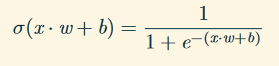 Neural Network
8
Problem with single perceptron is, if you have very high dimensional data, it will not work.
For example you have 784 variables (pixels) from image. Your hyperplane need to be very complex
In such cases you have to use networks of perceptron's or neurons
A network of perceptrons
9
Neural Network
What is Happening
If you see individual neural level:
They become active or deactivate based on inputs
When we see at layer level:
A layer is allowing a group of features
In this particular example our hidden layers are actually separating features. As a result, 2nd layer sees less feature than input layer, and 3rd layer sees less feature than 2nd layer, and output layer only get features that will help it to make a very simple decision
How they learn
10
Cost Function/ Loss Function
Basically we train a network
During the training process, we give it a input x and let it generate an output y~.
We know the real output y. Using that we calculate the error or loss, and back-propagate it to every neuron, use gradient descent to  adjust there weights so we make less error next time
A search algorithm
Functions
11
Gradient Descent
Cost Functions
Question
12
Can you relate how the search algorithms you learnt so far work here?
Why Neural Networks
13
Consider the MNIST digit dataset, you need a very complex model to learn different characters hyperplane.
Due to complex nature, automatic feature selection capability from loss,Neural Network is very good at this
Other classifiers can also do these, but you may need to do a lot of featureengineering [In NN hidden layers doingthat automatically]
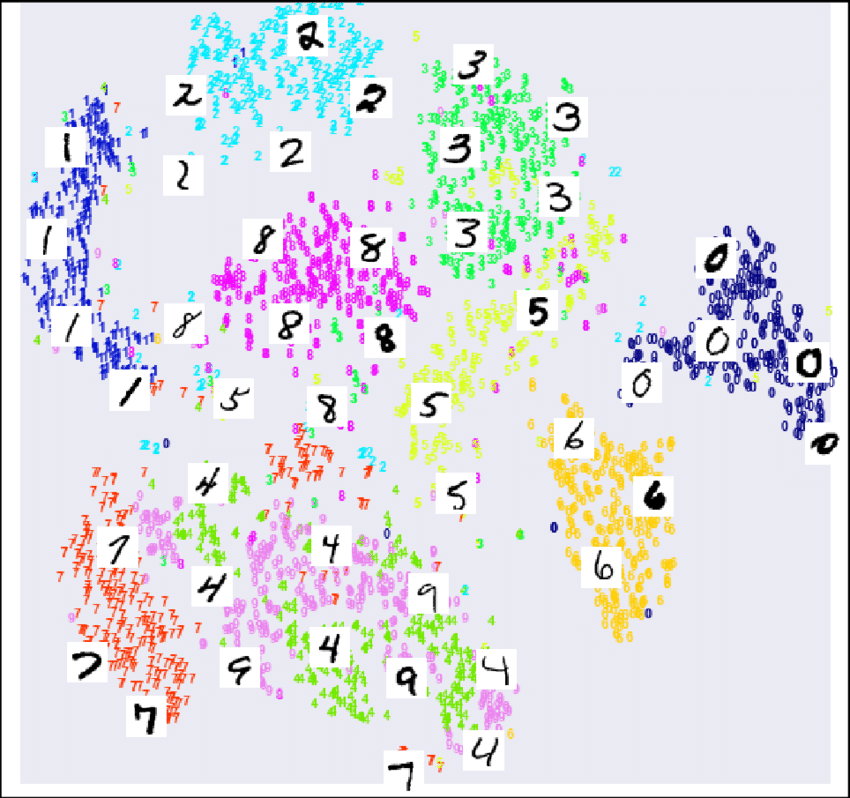 Simplified Representation in 2D
Autoencoders
14
Autoencoders
15
An autoencoder is a feed-forward neural net whose job it is to take an input x and reconstruct x.
To make this non-trivial, we need to add a bottleneck layer whosedimension is much smaller than the input. 
Basically, what is happening here, we are reducing 784 dimension input to only 20 dimension.
We are compressing features, only trying to keep important ones
Next we are trying to reproduce that using only those important ones
Real Life Similarity
16
You take a picture (3D-> 2D)
Create a 3D print from the 2D plot
How Autoencoders Works
17
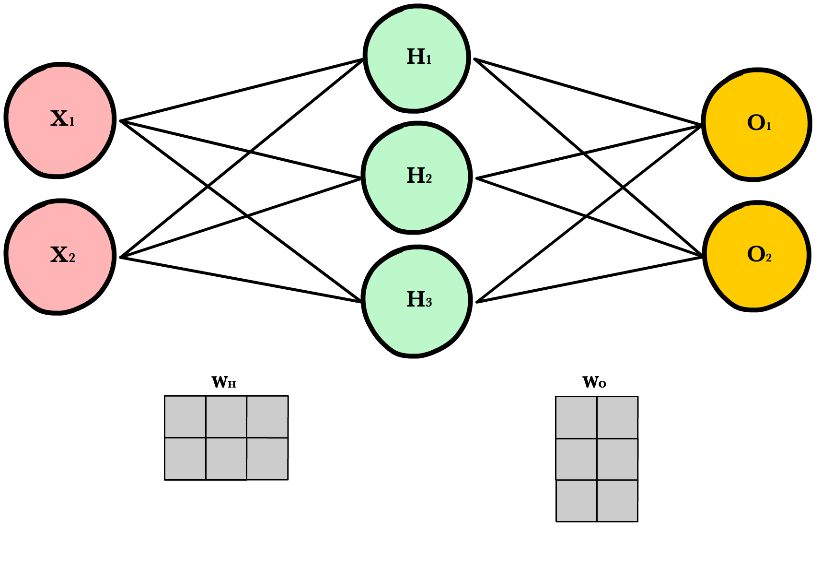 How it works
18
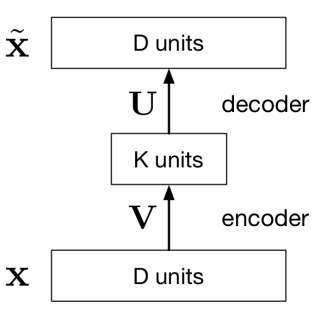 Why Autoencoders?
19
Map high-dimensional data to two dimensions for visualization 
Compression 
Learn abstract features in an unsupervised way so you can apply themto a supervised task
Unlabled data can be much more plentiful than labeled data
Learn a semantically meaningful representation where you can, e.g.,interpolate between different images.
Some limitations of autoencoders
20
They’re not generative models, so they don’t define a distribution 
How to choose the latent dimension?
Generative Models
21
One of the goals of unsupervised learning is to learn representationsof images, sentences, etc. 
A generative model is a function of representation z.
X= G(z) [G is the generator function]
Example: VAE, GAN
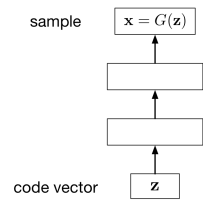 How Learning Distribution Help
22
VAE
Normal AE
Example
23
You reduced 784 pixel character images to 20 dimension using a normal autoencoder and a VAE
Normal encoder part is giving you a 20 dimensional mean value (or just the cluster center). So when decoder will reproduce, it will be some sample near that mean
But, in VAE it is giving you a variance also. So, basically now you can generate some sample you did not even see (due to variance), but will also be similar to an image cluster
Example from 2D cluster at page 12
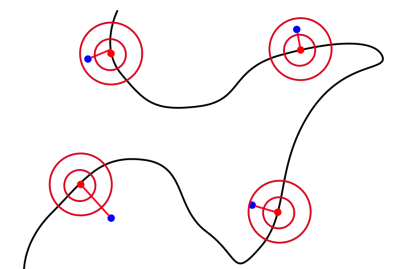 How VAE Learn Distribution
24
How VAE Learn Distribution(Not Covered)
25
Reparameterization Trick(Not Covered)
26
Back propagation won’t work on random node z (if we think it as just distribution)

So z is made into two deterministic node for mean and std and random part separated as Gaussian error
Class Conditional VAE(Not Covered)
27
A class-conditional VAE provides the labels to both the encoder and the decoder.
Since the latent code z no longer has to model the image category, it can focus on modeling the stylistic features
References
28
Variational Autoencoder Lacture by Roger Grosse and Jimmy Ba [CSC421/2516 Lecture 17: Variational Autoencoders ]
Variational Autoencoder Wikipedia: CSC421/2516 Lecture 17:Variational Autoencoders 
Ali Ghodsi, Lec : Deep Learning, Variational Autoencoder [https://www.youtube.com/watch?v=uaaqyVS9-rM]